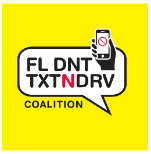 Wireless Communications While Driving 
The past, present and future …
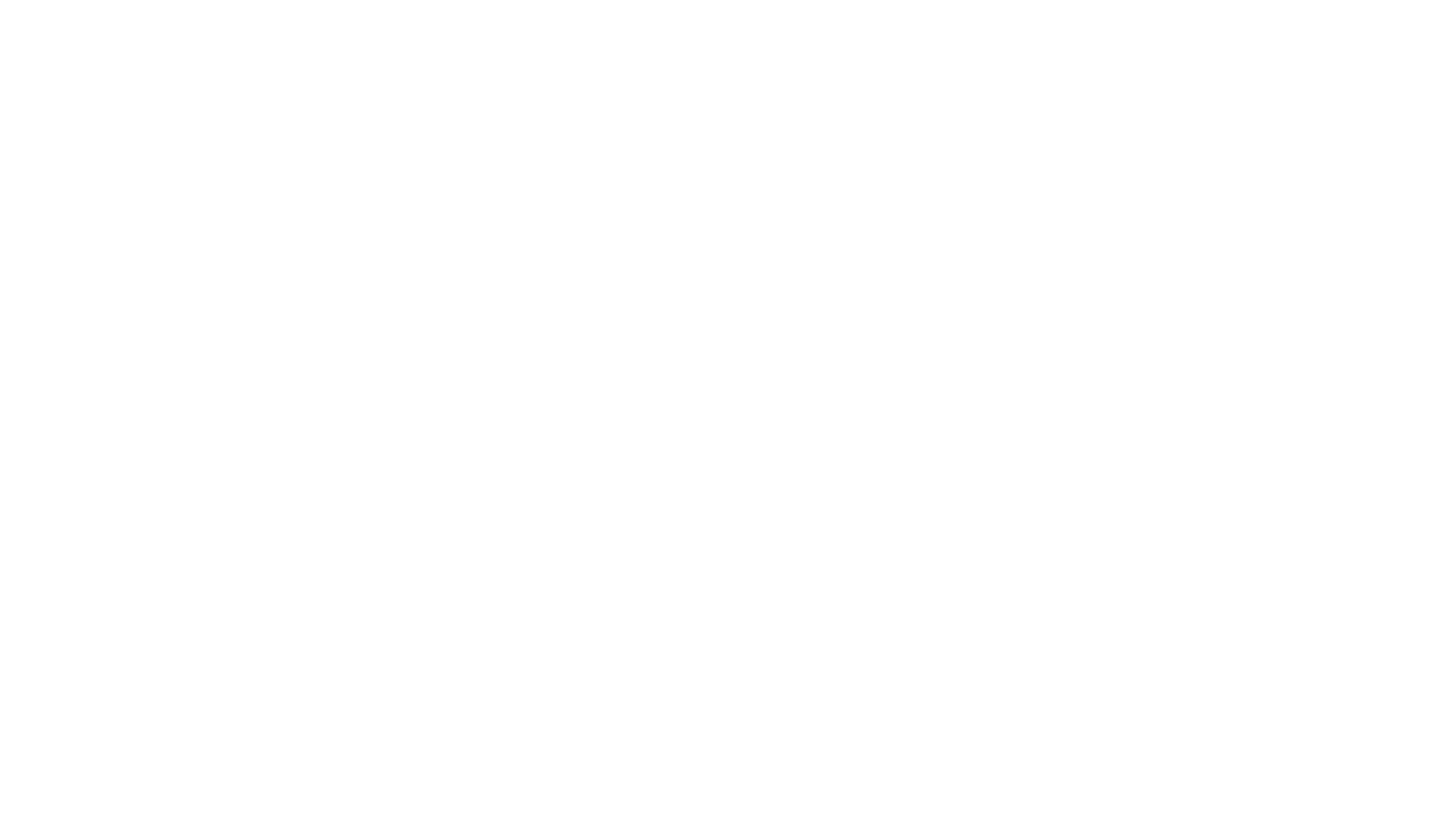 Texting, posting and other phone distractions cause 1.6 million accidents per year, 11 teen deaths each day and nearly 1,200 injuries each day.
Reading a text message while driving distracts a driver for about 5 seconds. In five seconds, at 55 mph you will cover the length of a football field as if blindfolded.
Texting while driving makes you 23X more likely to have a crash and teen drivers are four times more likely than adults to crash while texting.
Texting and driving is the equivalent of driving after having had four beers and you are six more times likely to cause an accident than driving while drunk.
77 percent of adult drivers and 55 percent of teenage drivers say they can easily manage texting while driving.
Did you know …
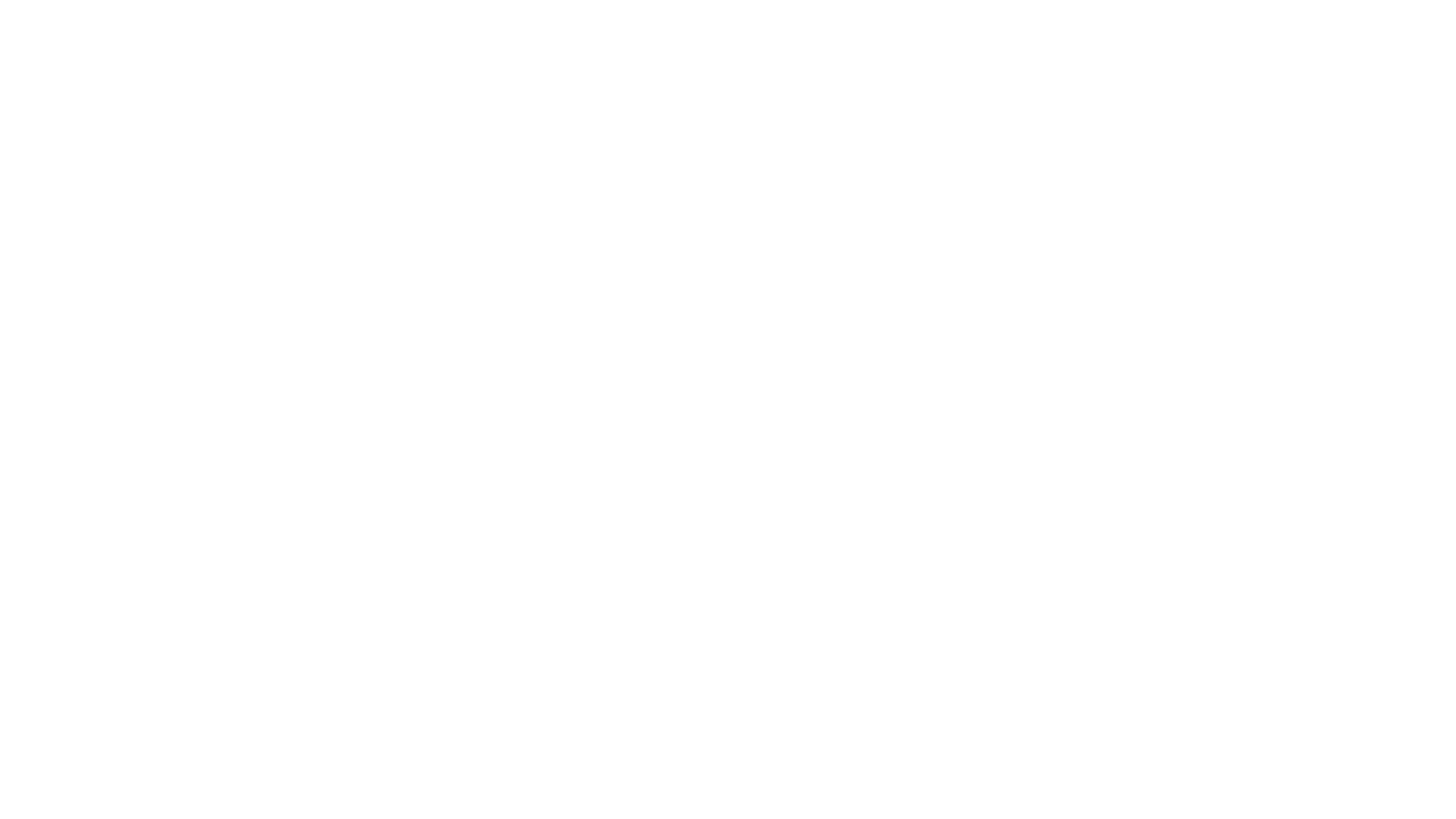 The problem …
The average driver doesn’t care about the statistics
We are controlled by our wireless communications devices
We hear a “ding” and we reach for the device
After all, it could be an important message from our family or office
Or it could be …
OMG - Cute puppy video or photo
TMB
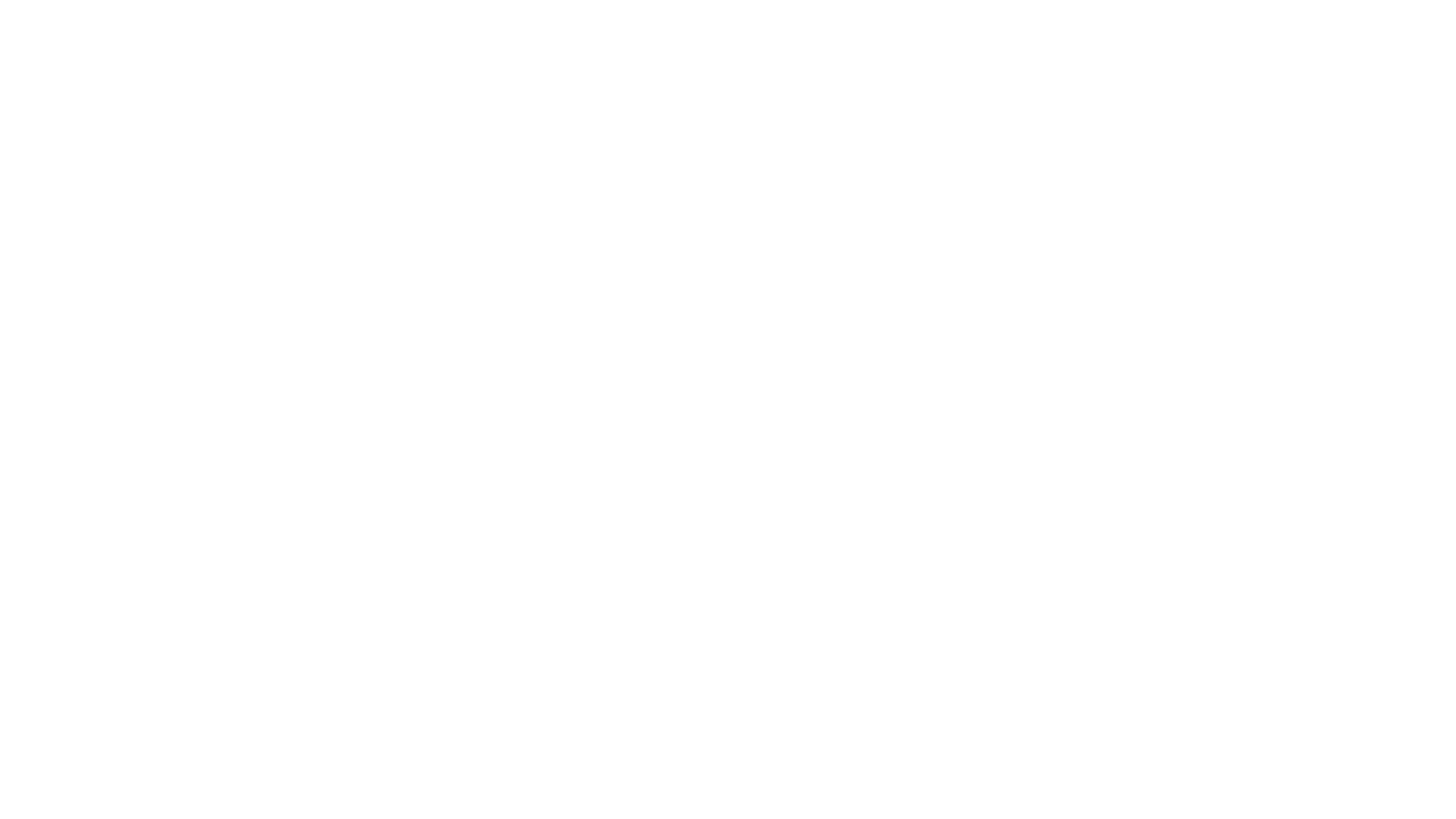 Texting While Driving
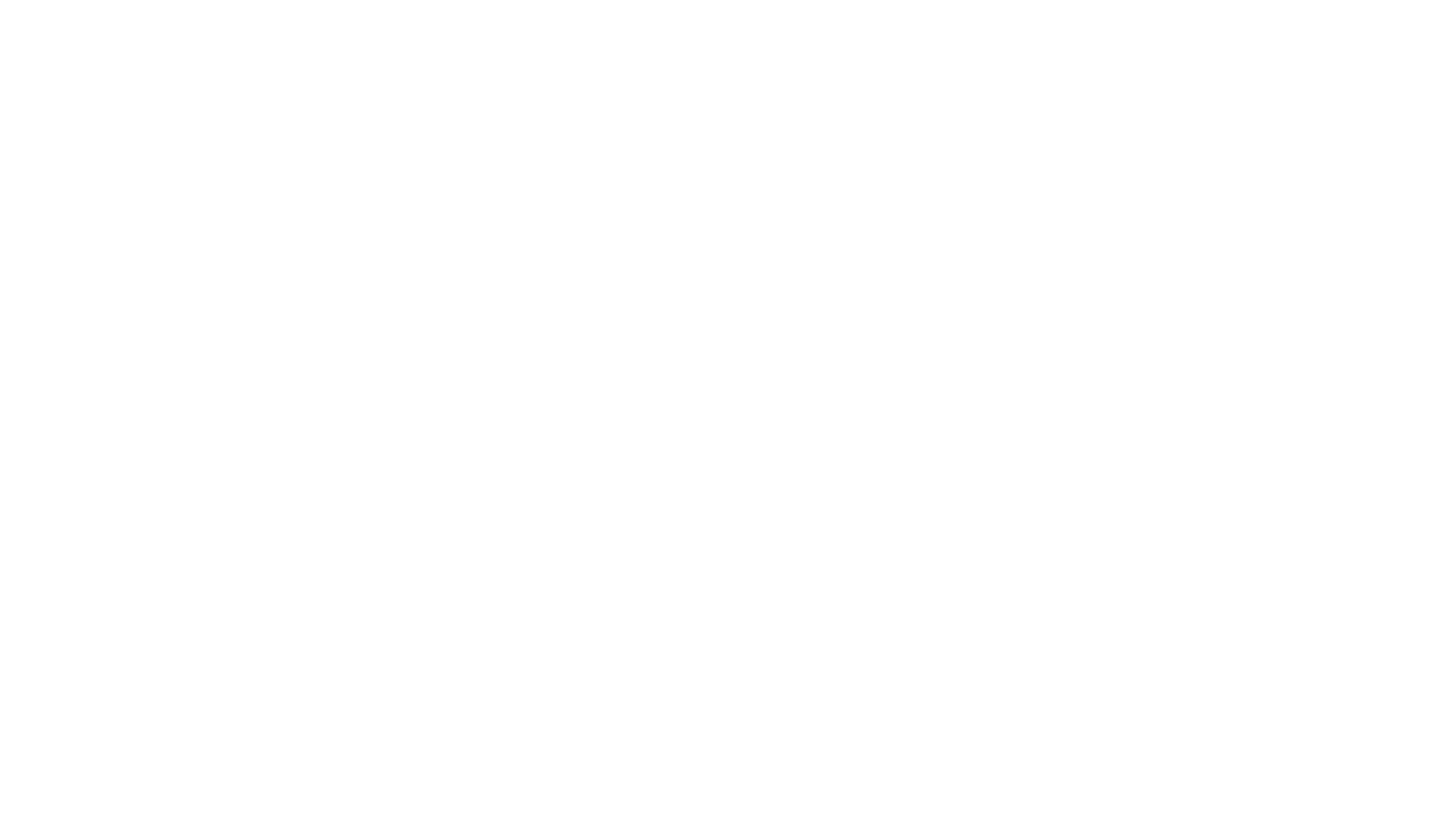 Started working on this issue in 2012
National Solid Waste Management Association (NSWMA) – now the National Waste & Recycling Association
Employees were being injured by distracted drivers and the majority of them were hurt by people texting while driving
Legislation filed but not heard in committees
Time to create coalition to tackle this issue
The past …
FL DNT TXT N DRV Coalition
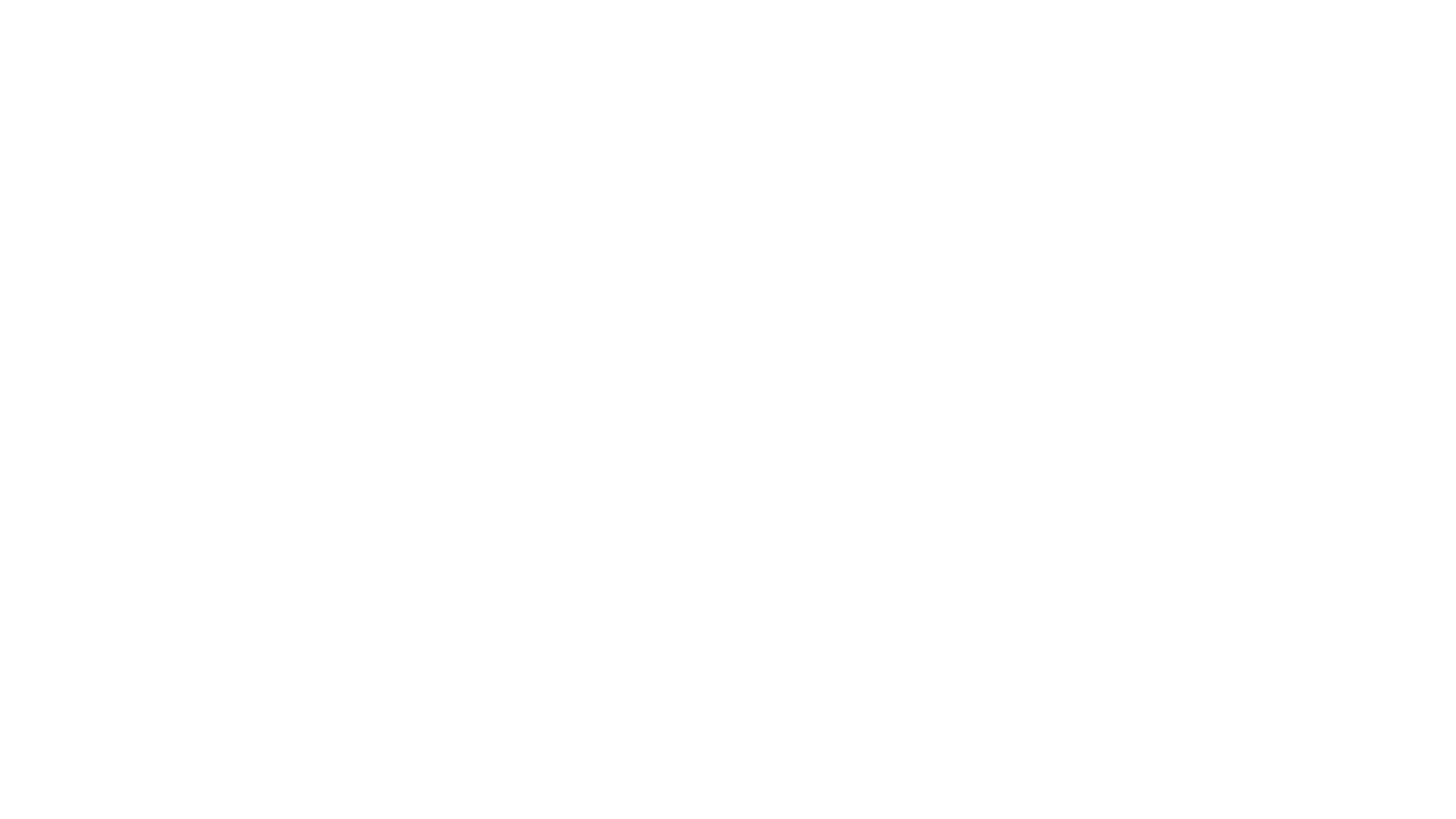 Never give up … never, never …
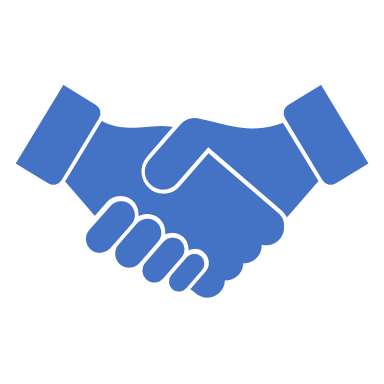 Thanks to Rep. Jackie Toledo and Rep. Emily Slosberg HB 107 relating to Wireless Communications While Driving was filed with 64 co-sponsors
Senator Wilton Simpson filed SB 76 relating to Texting While Driving with 11 co-sponsors

After a series of amendments and negotiations, HB 107 passed
House – 108 to 7
Senate – 33 to 5
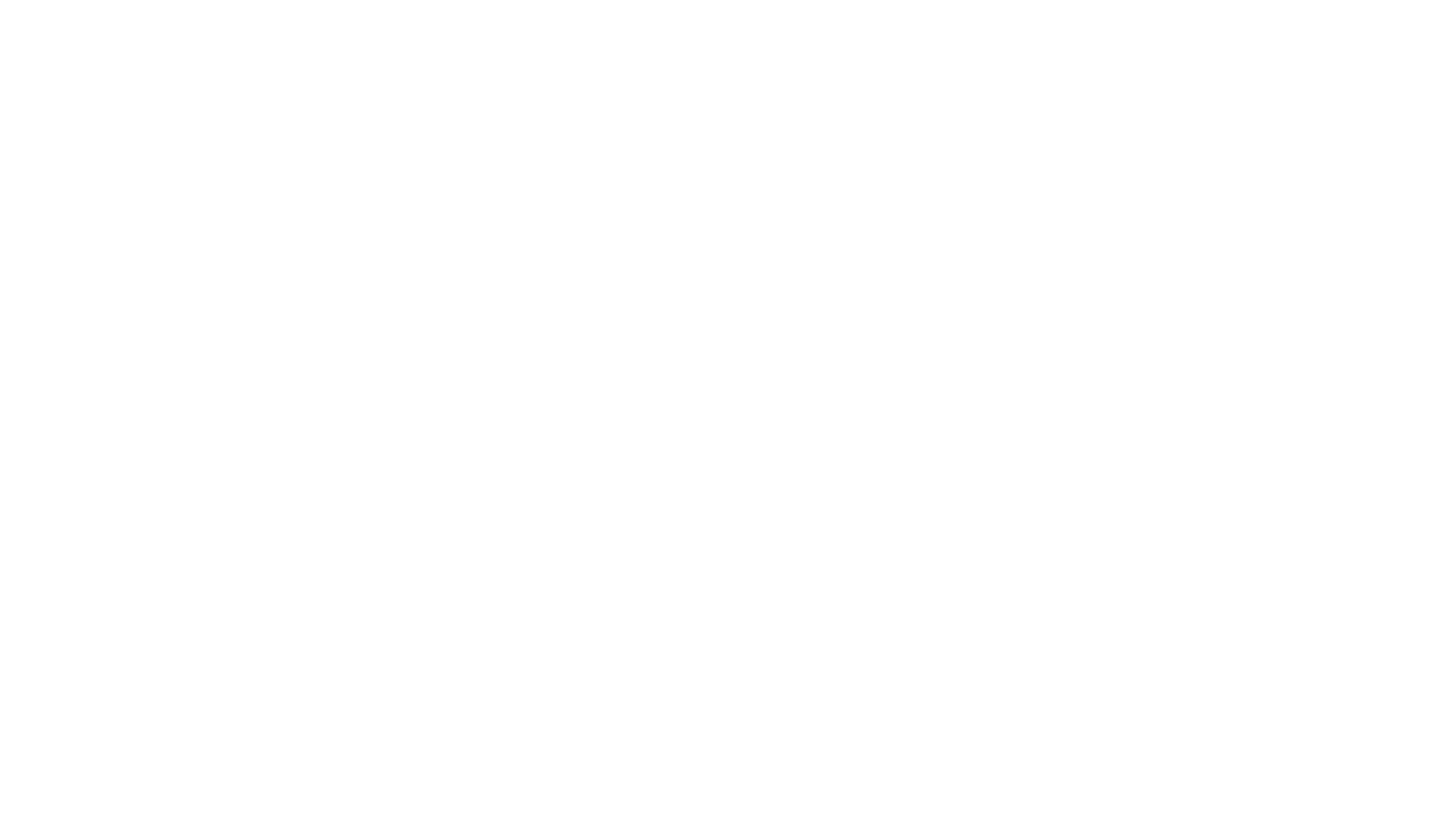 CS/HB 107 (ch. 2019-44, L.O.F.) - Wireless Communications While Driving By: Transportation & Infrastructure Subcommittee; Toledo; Slosberg and others 
Effective July 1, 2019, the bill changes enforcement of the existing texting while driving ban from a secondary offense to a primary offense. The bill does not change existing penalties and exceptions to the texting ban.
New Law
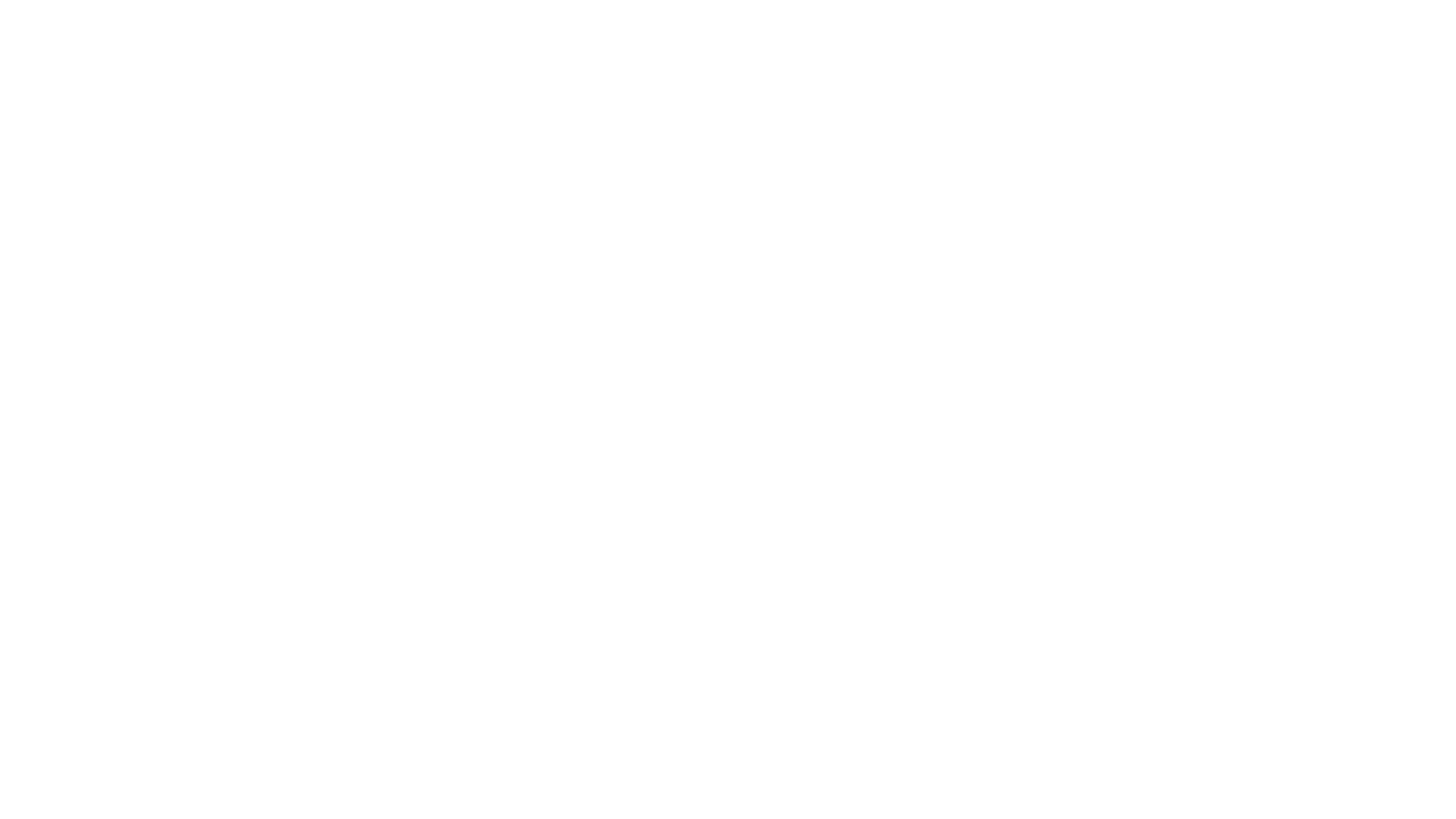 Handsfree
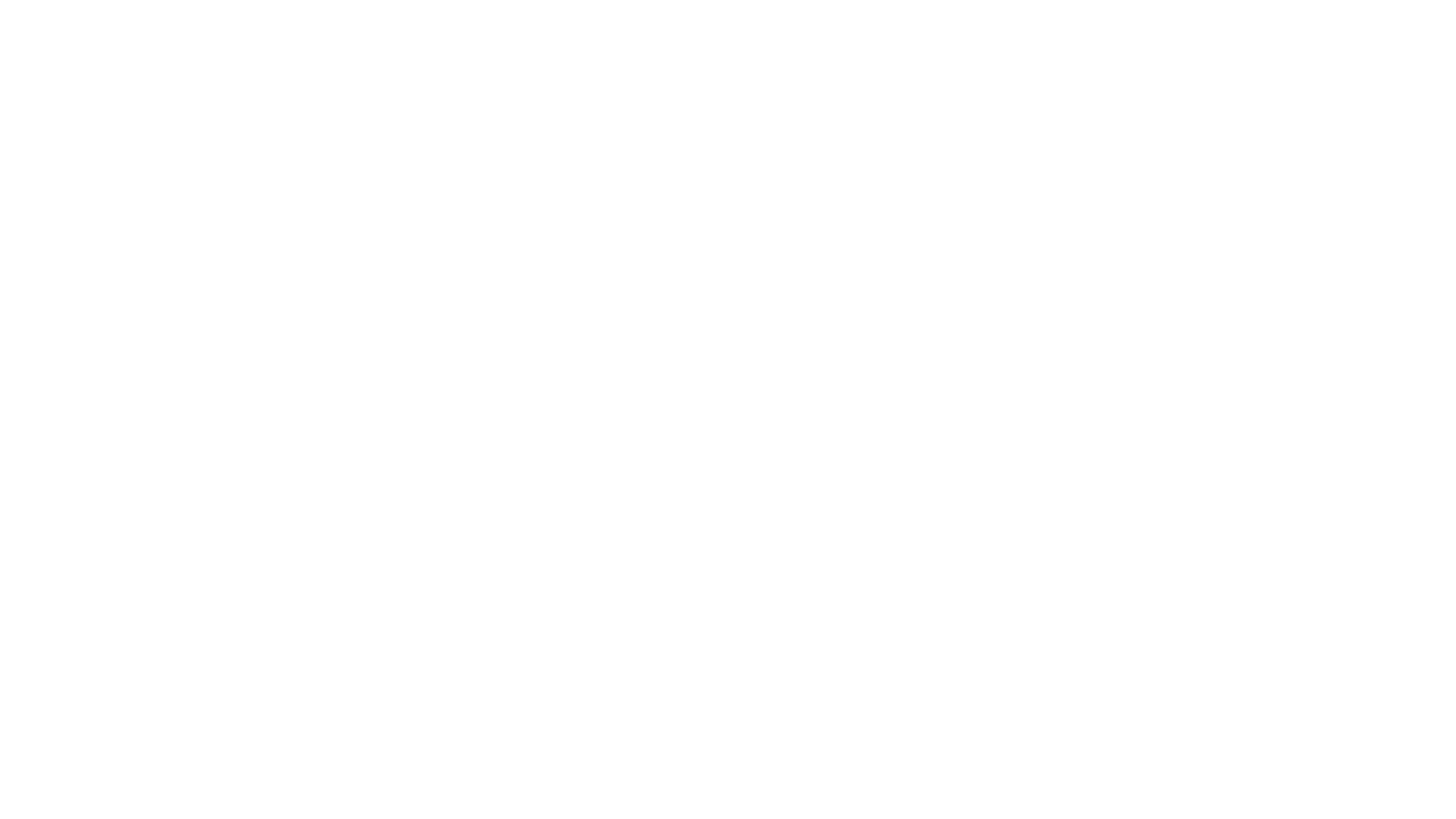 HB 107 by Toledo, Slosberg & others
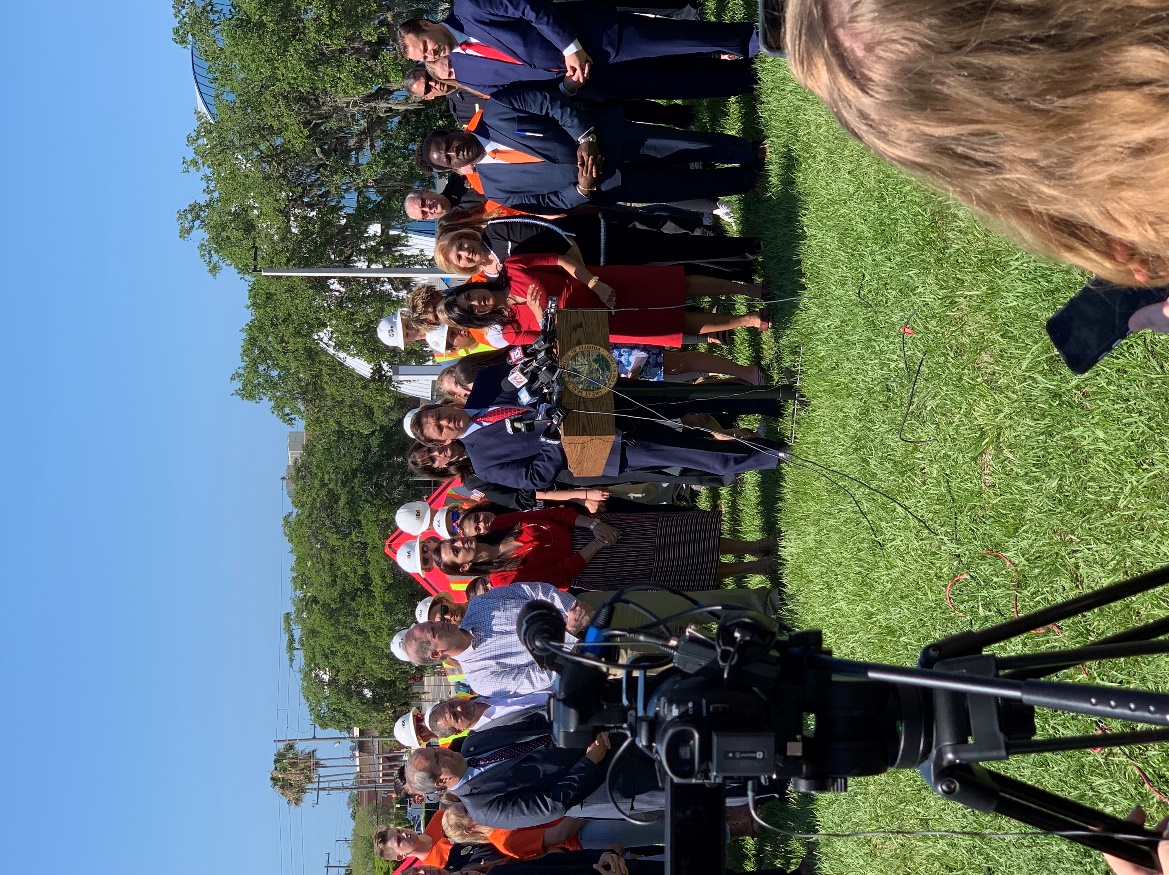 Governor DeSantis signs bill …
The bill became law on May 17, 2019, chapter 2019-44, Laws of Florida, and becomes effective July 1, 2019.
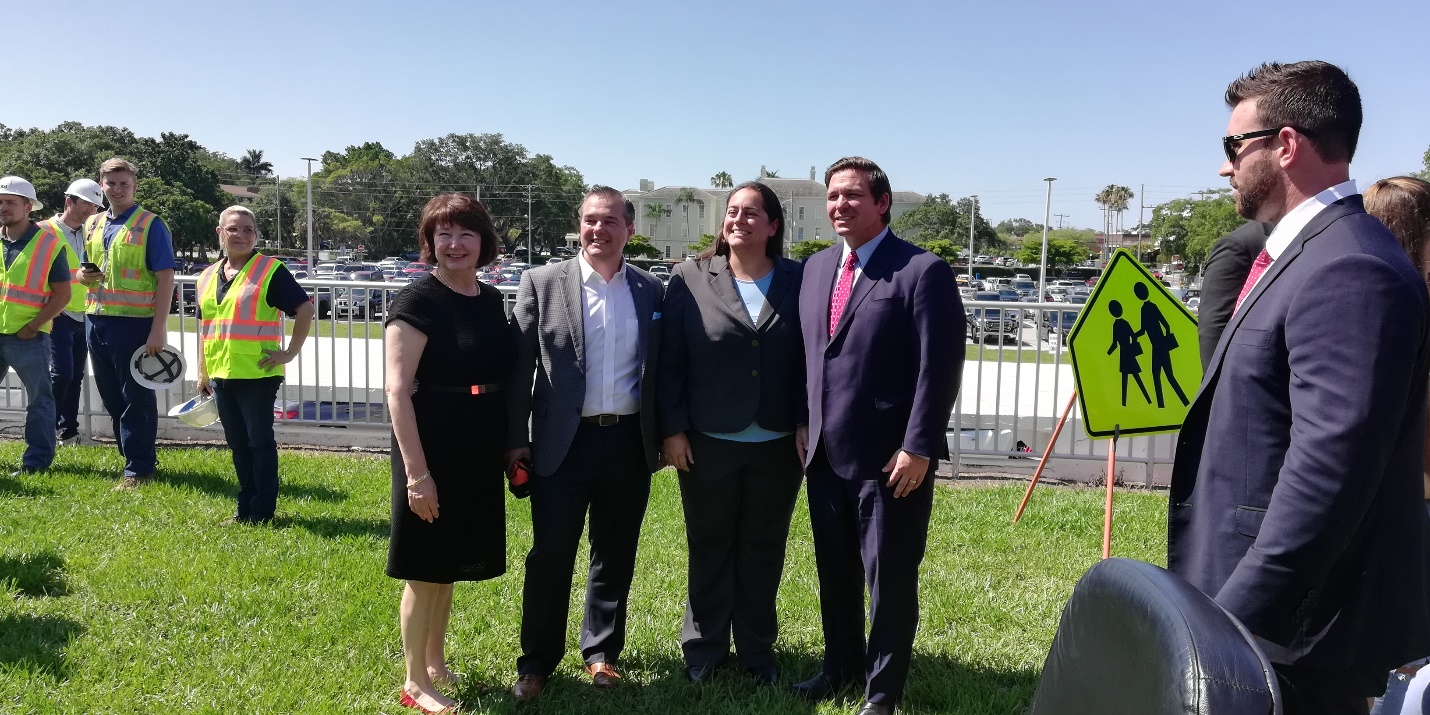 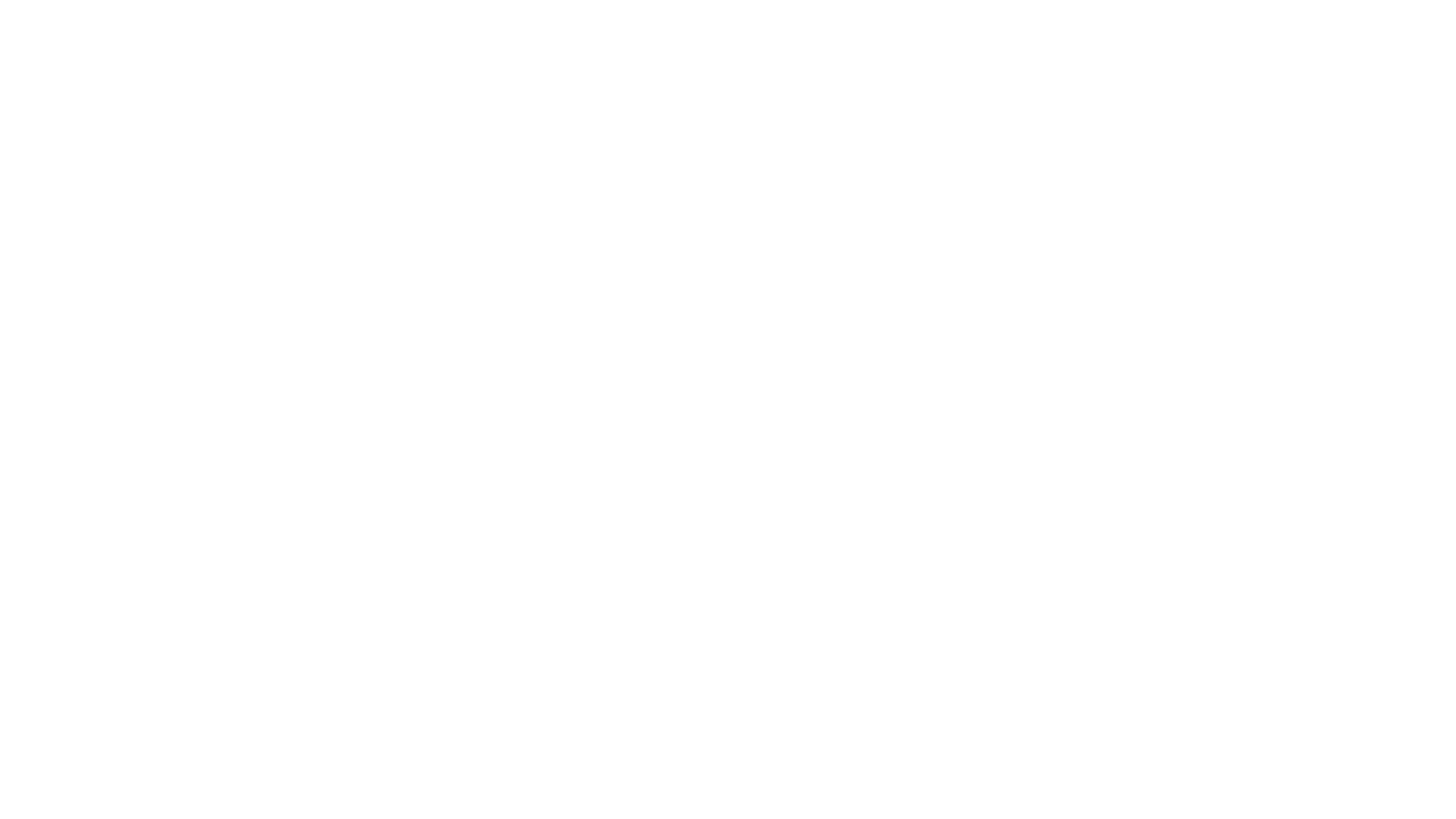 The present …
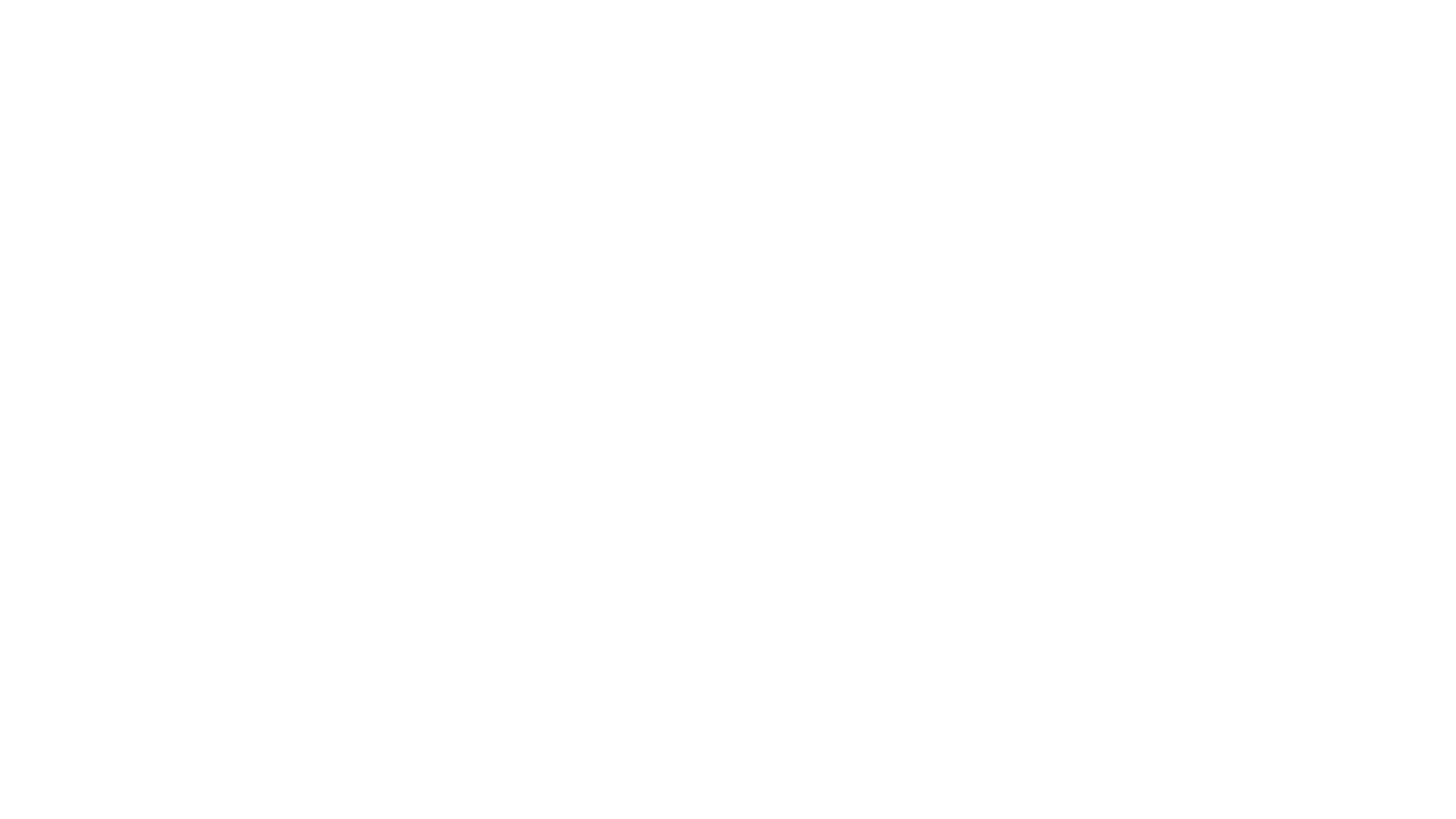 The future …
Thanks!
Keyna Cory
Public Affairs Consultants
730 East Park Avenue
Tallahassee, FL 32301
keynacory@paconsultants.com
www.paconsultants.com
Office 850-681-1065
Cell 850-566-9575